What can you control?vsWhat can’t you control?
Celina High School 
Guidance Lesson
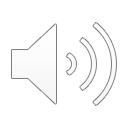 Introduction
What is control?
What is in my control?
What is out of my control?
How do I go about this?
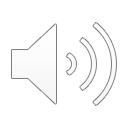 Control
The power to influence or direct people's behavior or the course of events.
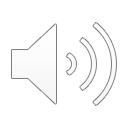 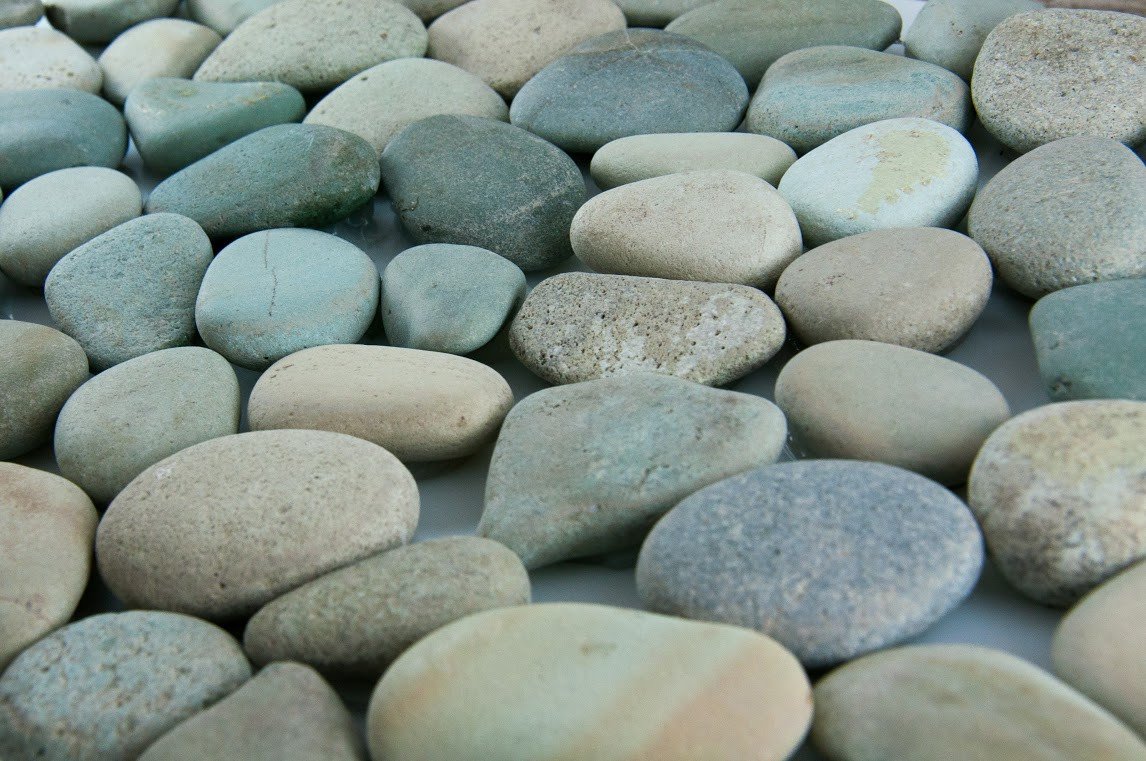 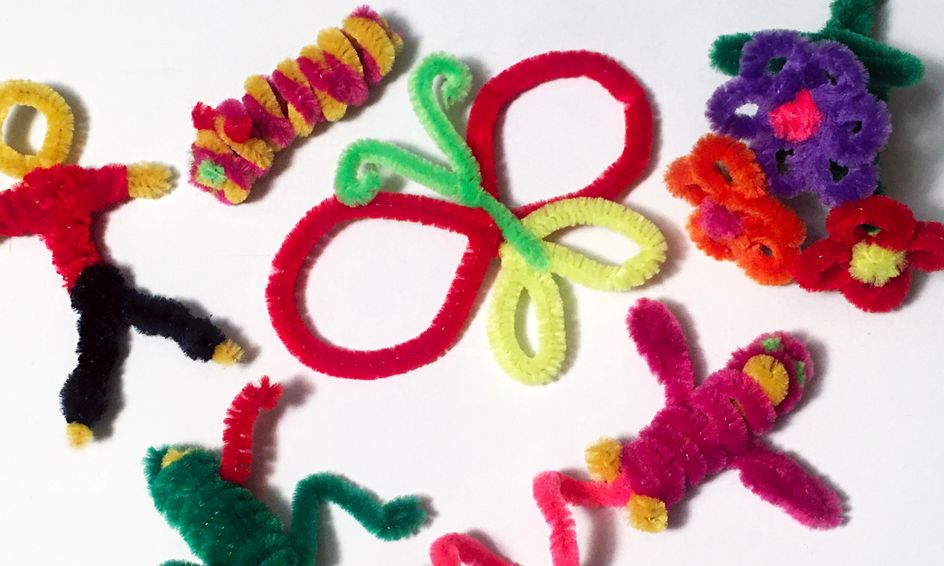 Imagine you have a Rock and a Pipe Cleaner
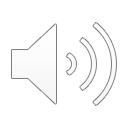 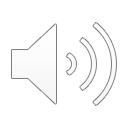 What does it feel like when your not in control?
Worried
Overwhelmed
Scared/Fearful
I’m drowning
Hopeless
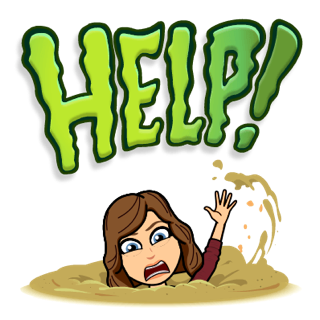 I can control…
Where my focus is from moment to moment
My reaction to situations
Where I spend or invest my time
How much effort I put in
How I show up
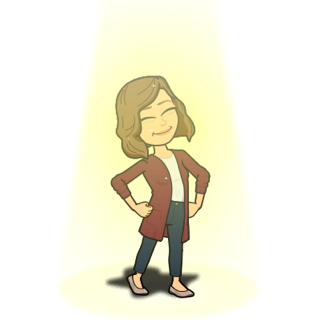 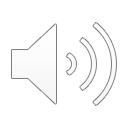 I can’t control…
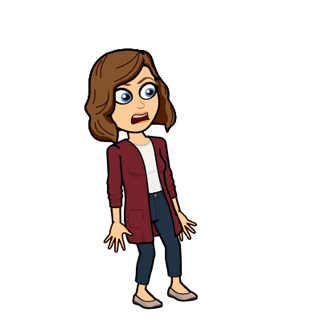 Change
The weather
The past
Other people’s opinions
Other people’s actions
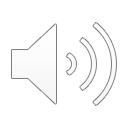 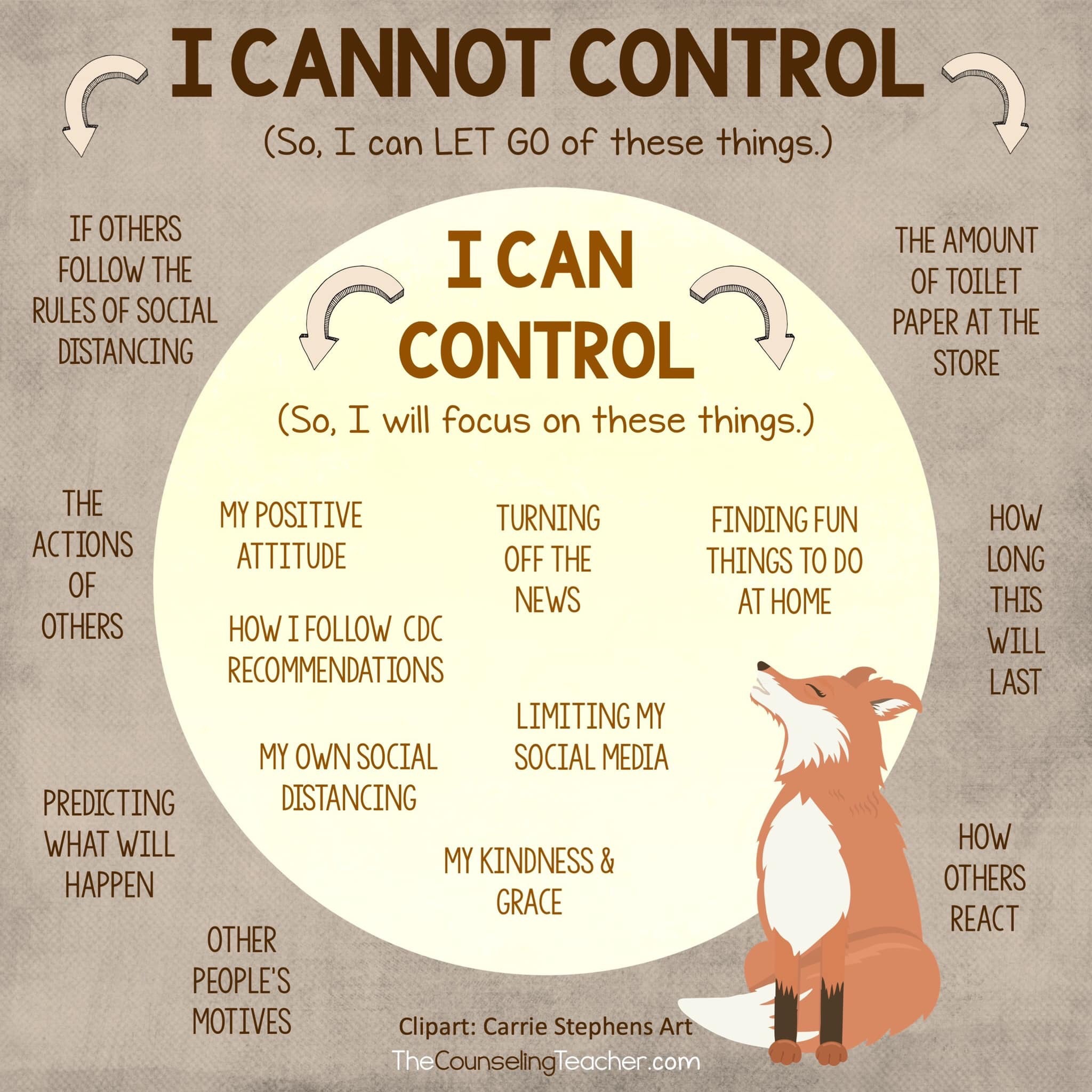 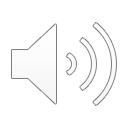 Focus on what you CAN control!
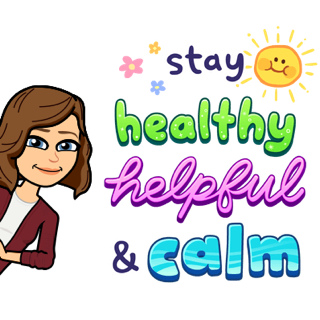 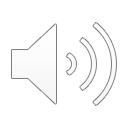